Digitale Barrierefreiheit von Repositorien
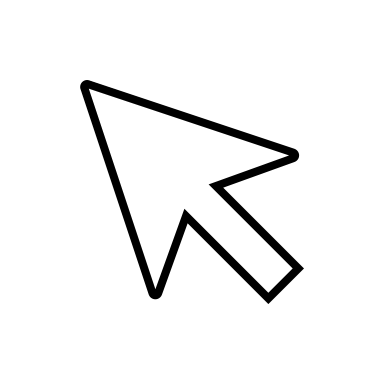 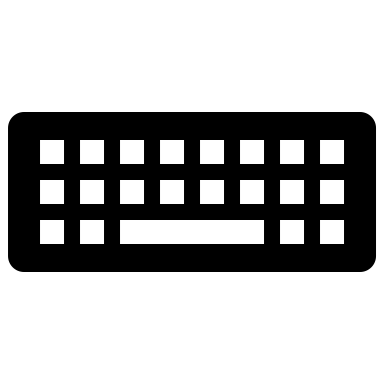 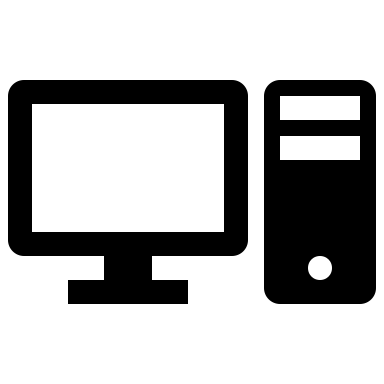 Lunch Hour @ the Library | 30.11.2022
Leo Urlesberger, Angelika Mucha, Karin Kostrhon, Christine Bazalka
1
Unser Projekt: Eckdaten
Zentrale Fragestellungen: 
Was sind die wichtigsten Aspekte von digitaler Barrierefreiheit für Menschen mit motorischen Beeinträchtigungen?
Welche Barrieren existieren bei bibliothekarischen Repositorien?
Inwieweit können manuelle und/oder automatisierte Tests von Webseiten dazu beitragen, Barrierefreiheit von Repositorien festzustellen, und sind diese auch im bibliothekarischen Alltag und ohne IT-Fachwissen durchführbar?

Herangehensweise: 
Datenerhebung durch Interviews mit Nutzer:innen und Expert:innen sowie Tests von Repositorien
Vorstellung des Projekts
2
Interviews
Themen in den Interviews

Barrieren in der Nutzung von Webinhalten für Nutzer:innen mit motorischen Beeinträchtigungen?
Wichtige Aspekte von digitaler Barrierefreiheit aus Sicht der Nutzer:innen und Expert:innen?
Technische Aspekte bei der Umsetzung von digitaler Barrierefreiheit?
Barrierefreiheit von PHAIDRA bzw. anderen Repositorien?
Anforderungen an Schulungsunterlagen?
Politische Dimension von digitaler Barrierefreiheit?
1. Teil der Erhebung: Interviews mit Nutzer:innen und Expert:innen
3
Interviews
Durchführung von 9 leitfadengestützten Interviews mit zwei Personengruppen

Expert:innen: 8 Personen, die beruflich mit digitaler Barrierefreiheit und/oder Repositorien zu tun haben (Bibliotheken, Verbände, Organisationen)
Nutzer:innen: 3 Personen mit motorischen Einschränkungen
1. Teil der Erhebung: Interviews mit Nutzer:innen und Expert:innen
4
Interviews
Barrieren bei Nutzung von digitalen Angeboten, z. B.:

Fehlende Möglichkeiten zur Tastaturbedienung
Nicht ausreichende Größe von Bedienelementen
Zeitdruck auf Webseiten/in Apps durch Zeitbegrenzungen
Fehlende Alternativen für Multipoint- oder pfadbasierte Gesten
Hohe Kosten bei privater Anschaffung von (medizinisch zertifizierten) assistiven Technologien
1. Teil der Erhebung: Interviews mit Nutzer:innen und Expert:innen
5
Fazit der Interviews
Schlussfolgerungen

Gesamtheitliche Betrachtung von digitaler Barrierefreiheit
Schulungsunterlagen
Neben Struktur der Webseiten ist es auch notwendig, die Inhalte (Dateien, Videos, Bilder…) barrierefrei zu gestalten
Einheitliche Metadatenstandards
1. Teil der Erhebung: Interviews mit Nutzer:innen und Expert:innen
6
Digitale Barrierefreiheit
Die Web Content Accessibility Guidelines (WCAG) definieren die geltenden Standards für barrierefreie Webinhalte. 

Vier Prinzipien haben demnach für digitale Barrierefreiheit grundlegende Bedeutung:
Wahrnehmbarkeit
Bedienbarkeit
Verständlichkeit
Robustheit
Grundlegendes zu digitaler Barrierefreiheit
7
Bedienbarkeit
Per Tastatur zugänglich 
Alle Funktionalitäten einer Webseite sollen per Tastatur zugänglich sein.
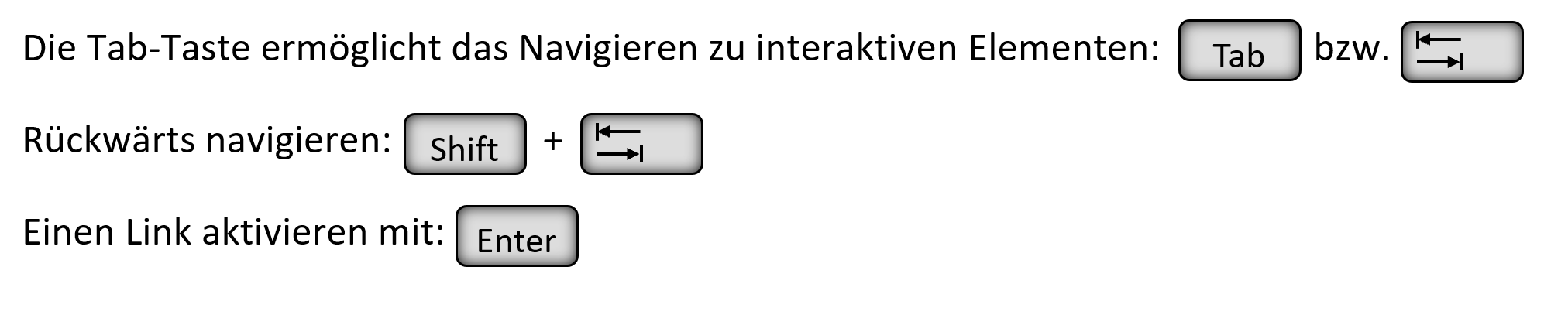 Grundlegendes zu digitaler Barrierefreiheit
8
Assistierende Technologien (Beispiele)
Einhandtastatur
Bildschirmtastatur
Großfeldtastatur
Mundmaus
Trackball
Joystickmaus
Augensteuerung
Sprachsteuerung
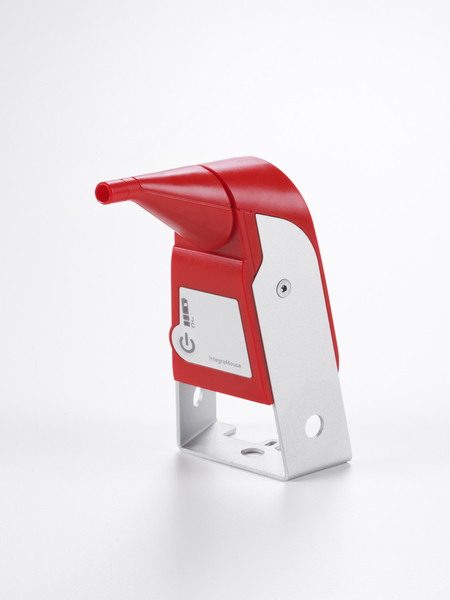 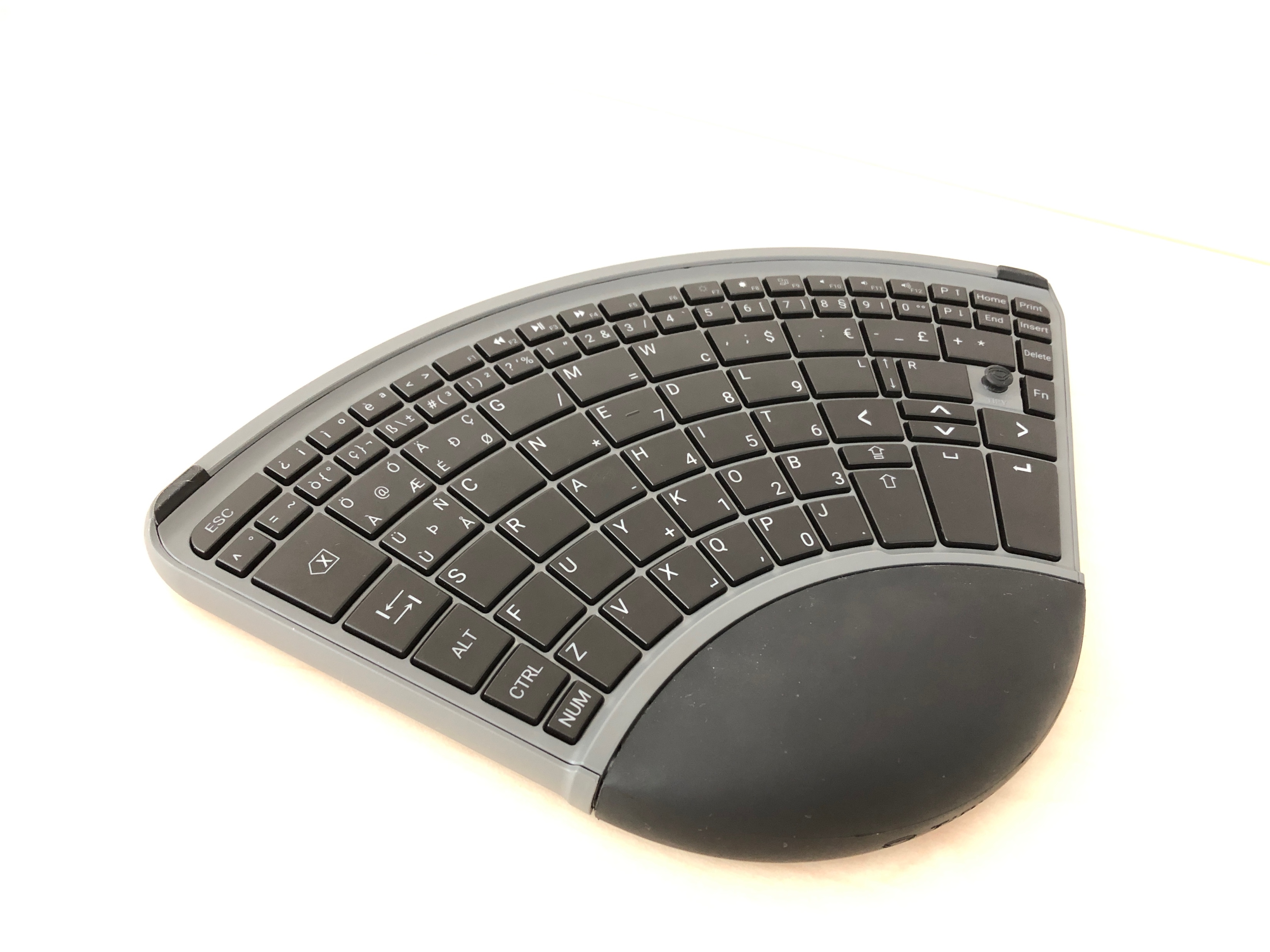 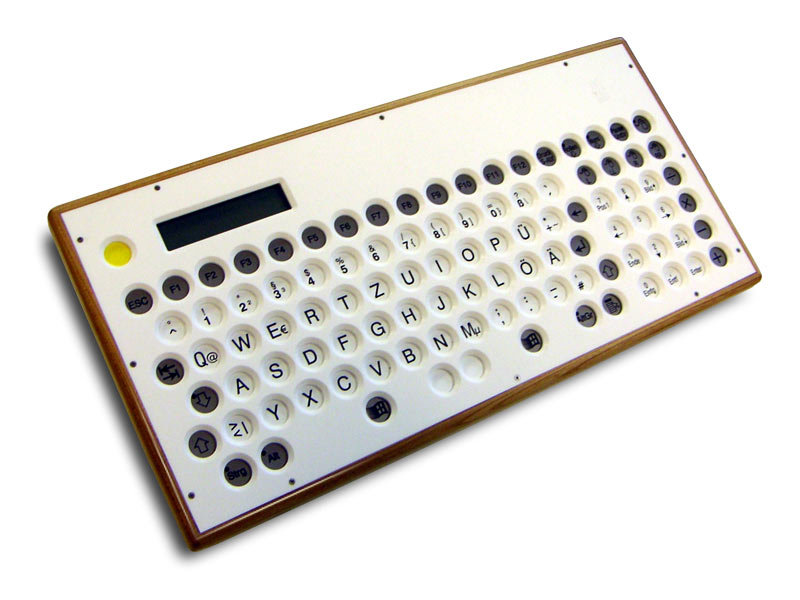 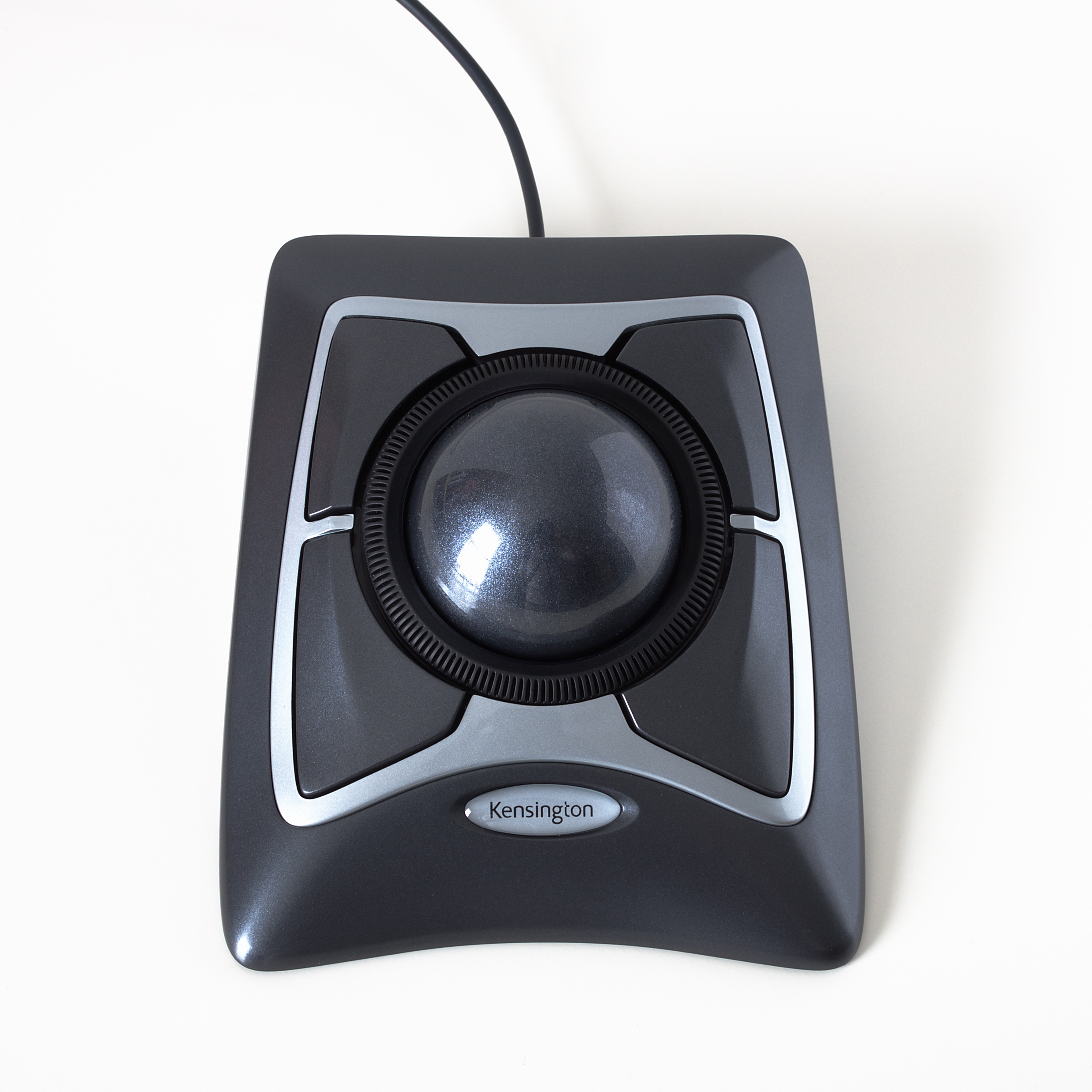 Grundlegendes zu digitaler Barrierefreiheit
9
Bedienbarkeit
Fokus sichtbar
Beim Fokus handelt es sich im Idealfall um eine deutlich sichtbare grafische Hervorhebung, die der Orientierung auf einer Webseite dient.
Grundlegendes zu digitaler Barrierefreiheit
10
Tests von Repositorien
25 Repositorien deutschsprachiger Universitätsbibliotheken
Automatisierte Tests mit WAVE
Startseiten der Repositorien
Manuelle Tests mit Fokus auf Tastaturbedienbarkeit
Navigation bei Suchprozess
Fokus-Sichtbarkeit
Uploadformulare
2. Teil der Erhebung: Tests von Repositorien
11
Fazit der Tests
WAVE-Test: 
Nur 2 von 25 Repositorien ohne Fehler
Tastaturbedienbarkeit:
Suchvorgang überall möglich
Probleme mit Navigation und Fokus-Sichtbarkeit 
Teils Mängel bei Upload-Formularen
Einige Verbesserungen scheinen technisch relativ einfach umsetzbar, fallen aber in unterschiedliche Zuständigkeiten
2. Teil der Erhebung: Tests von Repositorien
12
Ergebnisse des Projekts
Einbindung von Menschen mit Beeinträchtigungen in relevante Prozesse, um Anforderungen zu ermitteln, Barrieren aufzuzeigen und inklusive Umsetzung zu ermöglichen
Bei Inhalten in Repositorien (Dokumente, Dateien, etc.) neben Datensicherheit auch Aspekte der Barrierefreiheit in Erstellung einbeziehen
Entwicklung neuer Strategien beim Erwerb von Repositorienlizenzen
Ergebnisse des Projekts
13
Ergebnisse des Projekts
Sensibilisierung 
Schulungsmaterialen zu digitaler Barrierefreiheit gewünscht
Automatisierte und/oder manuelle Tests können auch ohne IT-Fachwissen Aussagen zur Barrierefreiheit liefern und wären im bibliothekarischen Alltag einsetzbar
Stärkung und langfristige Weiterführung der VÖB-AG Barrierefreiheit in Bibliotheken
Ergebnisse des Projekts
14
Bei Fragen und Anregungen: ulgprojekt@posteo.de
Projektarbeit und Anhänge sind unter folgenden Links zu finden: 

Projektarbeit in PHAIDRA https://phaidra.univie.ac.at/view/o:1602693

Anhang: Transkripte der Interviews https://phaidra.univie.ac.at/view/o:1601870
Anhang: Testauswertung
https://phaidra.univie.ac.at/view/o:1601966
15
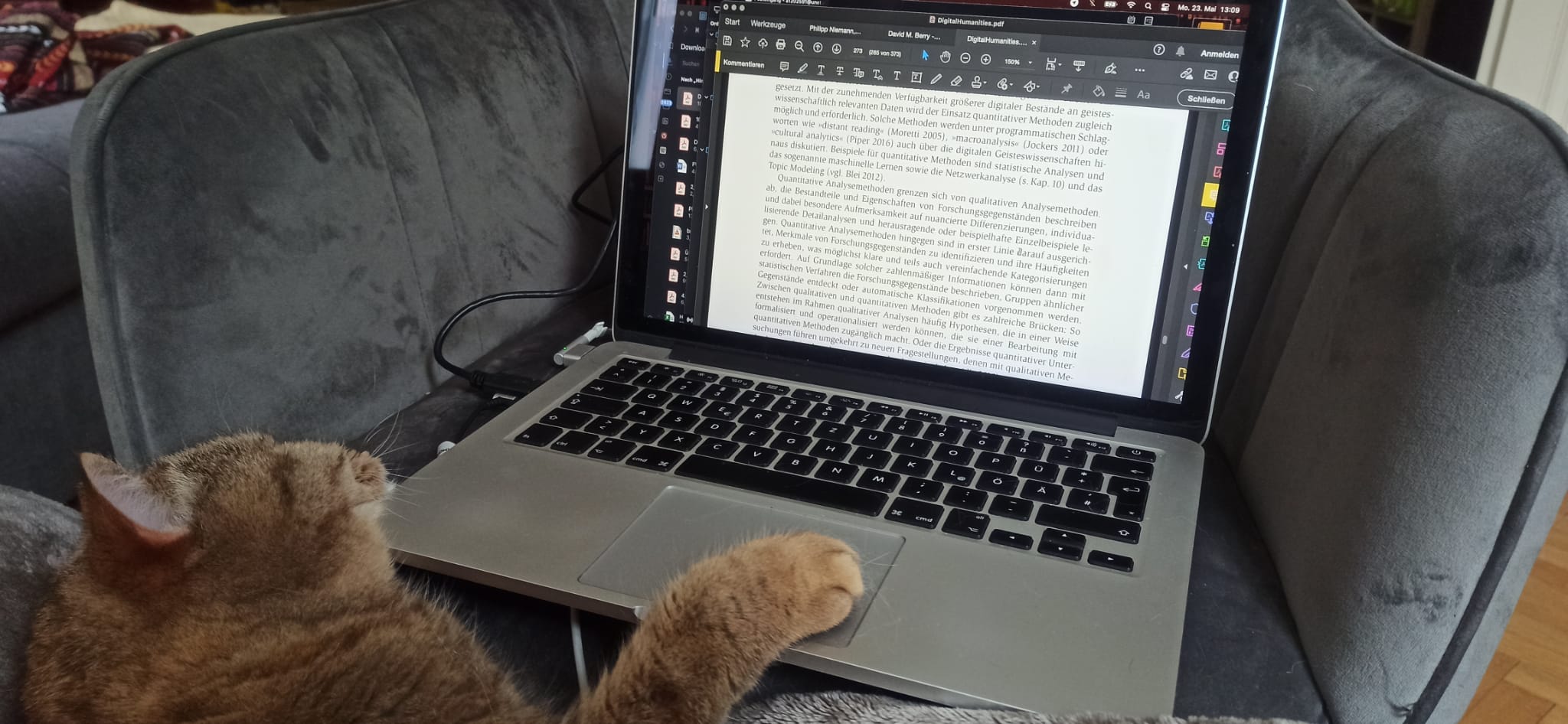 Danke für die Aufmerksamkeit!
16
Quellennachweise
Folie 1: Die Piktogramme stammen aus der PowerPoint-Sammlung
Folie 9: Das Video von der ÖNB-Website wurde mittels Quick Time Player erstellt
Folie 10: Integramouse: LIFEtool, Großfeldtastatur: Wikimedia/Jophi, Trackball: Wikimedia/Bobulous, Einhandtastatur: Bazalka
Folie 18: Katze mit Laptop: Mucha
Quellennachweise
17